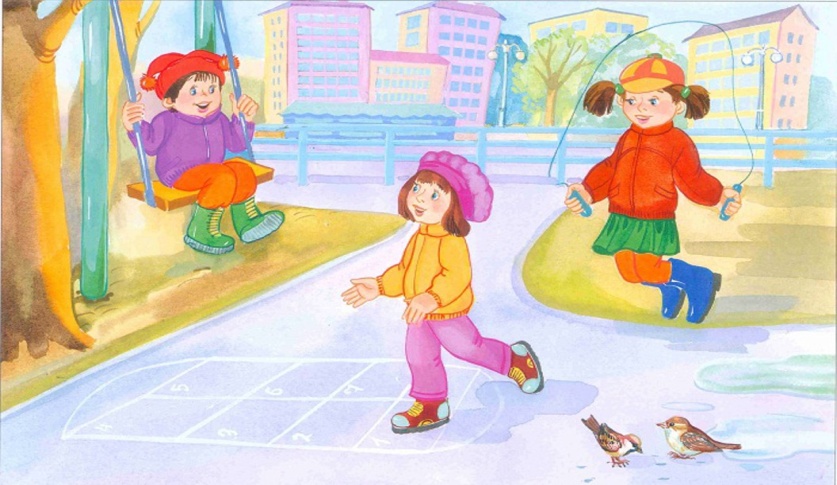 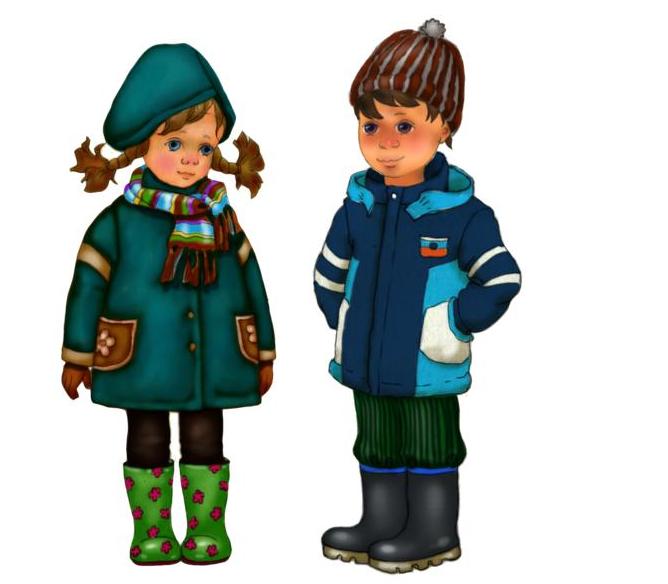 Одежда, обувь,       Головные уборы.
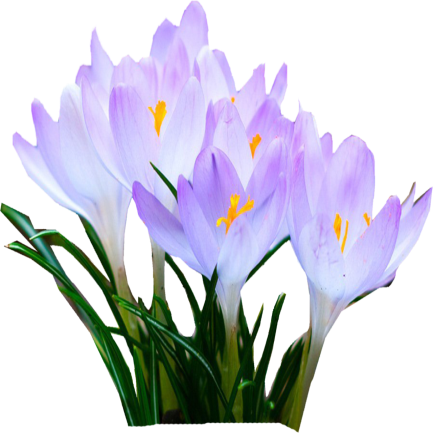 Подготовила: 
воспитатель  Мордвинова Т.И.
Назови предмет одежды
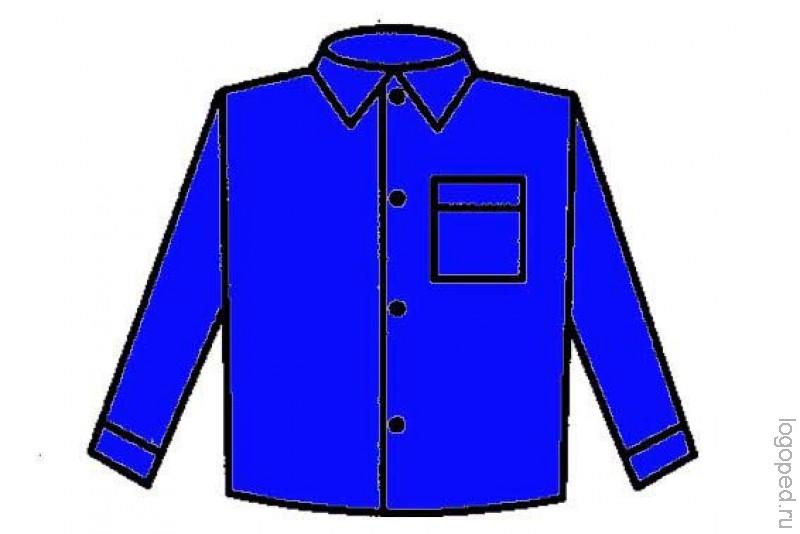 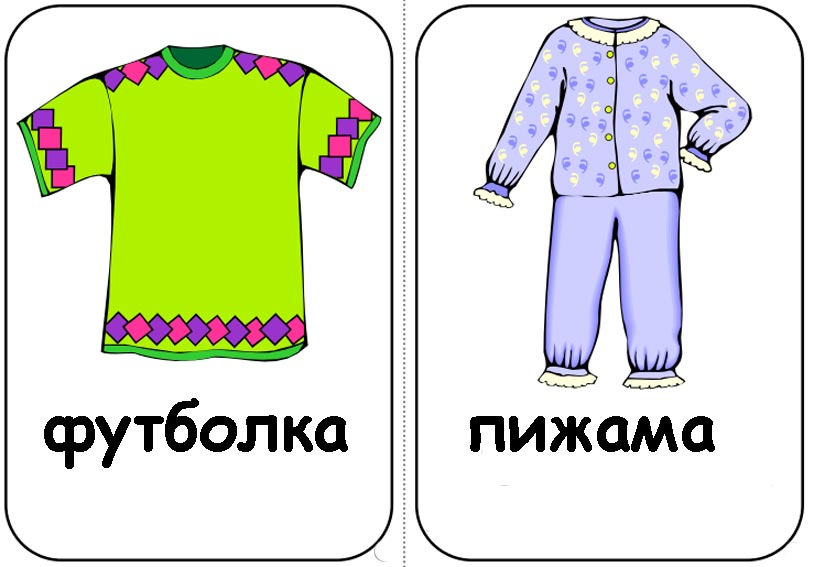 ФУТБОЛКА
РУБАШКА
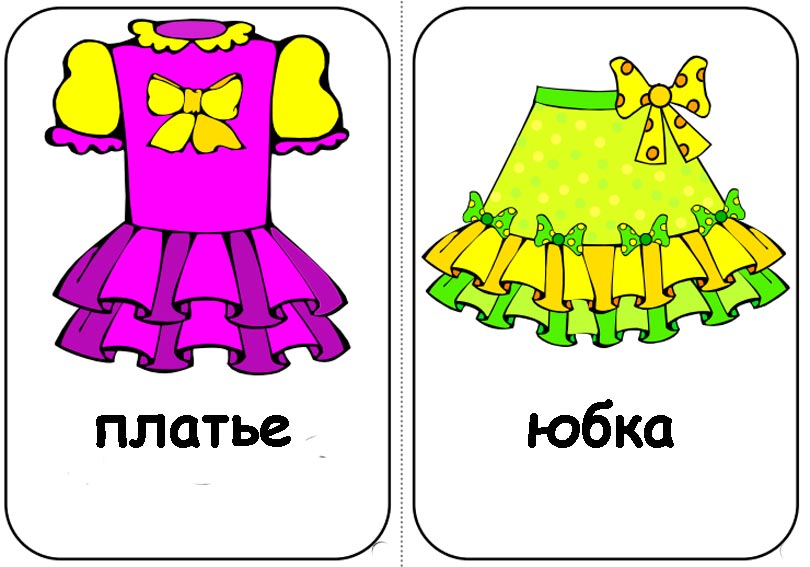 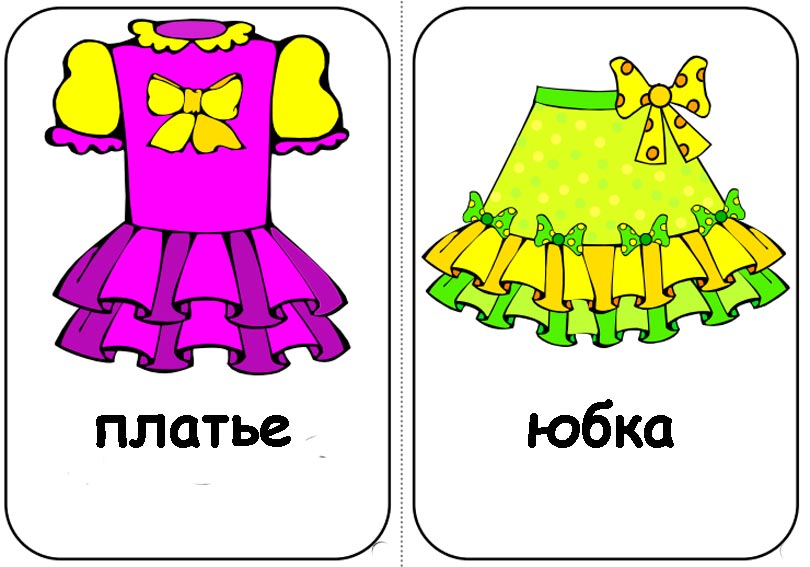 ЮБКА
ПЛАТЬЕ
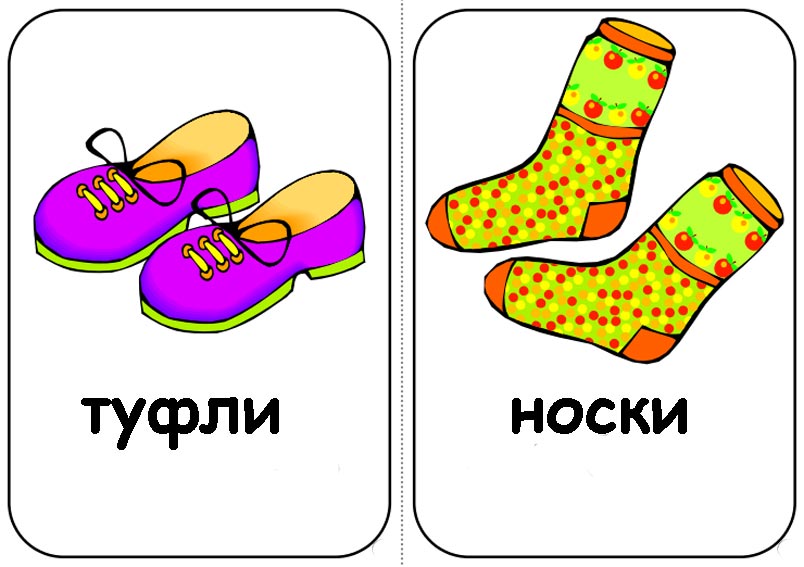 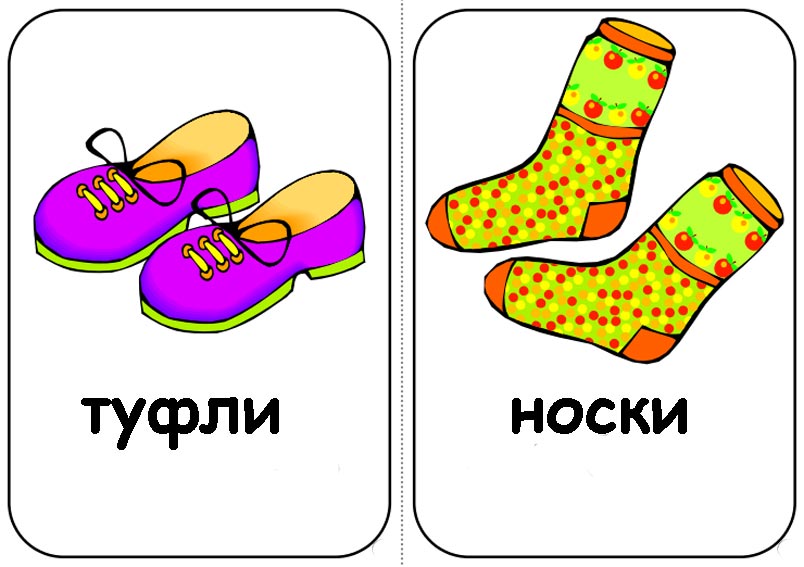 ТУФЛИ
НОСКИ
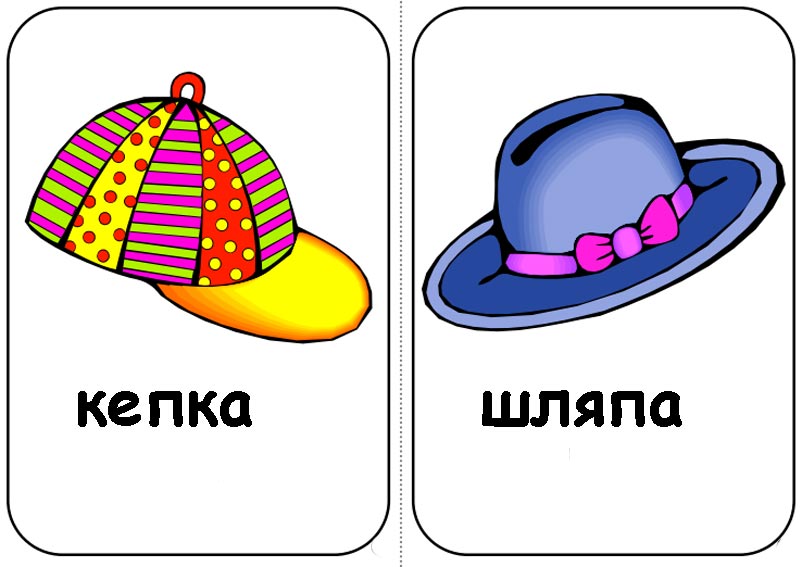 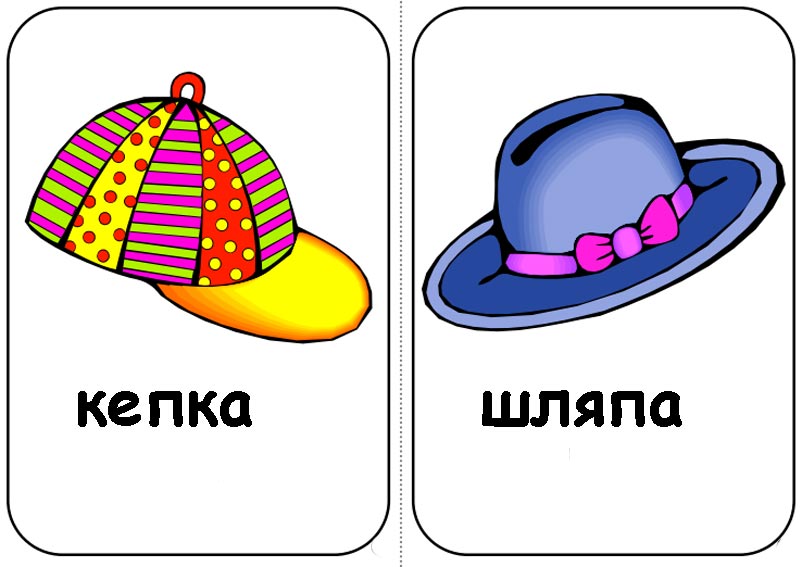 КЕПКА
ШЛЯПА
Д/и «Третий лишний»
Задание: назовите третий лишний предмет
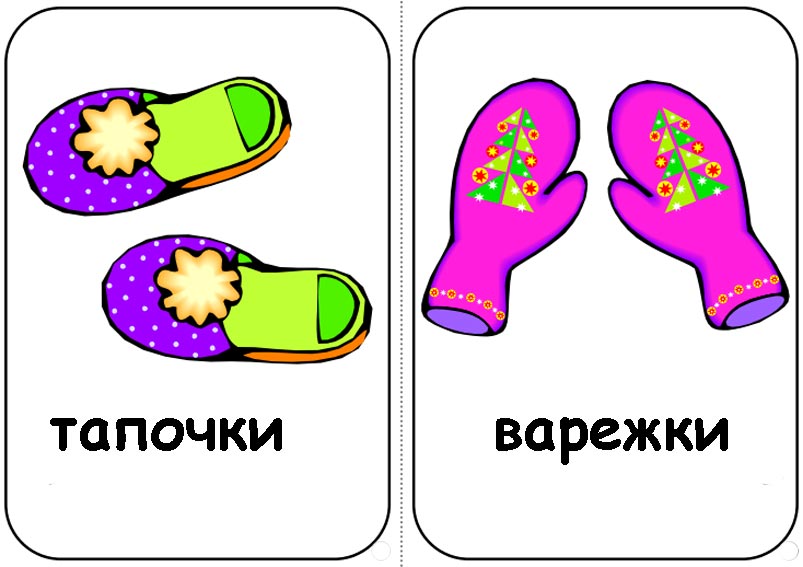 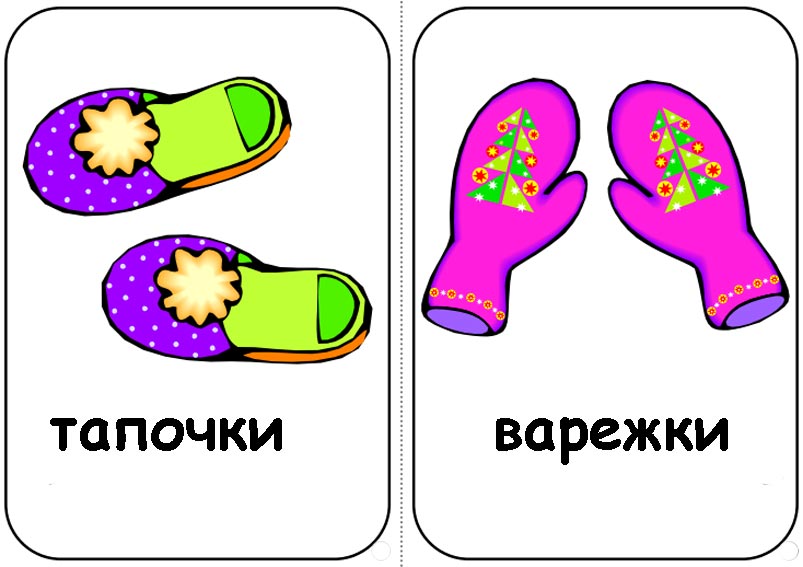 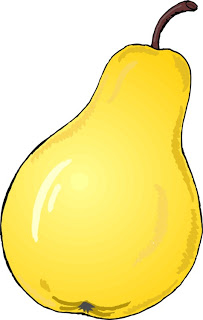 Д/и «Третий лишний»
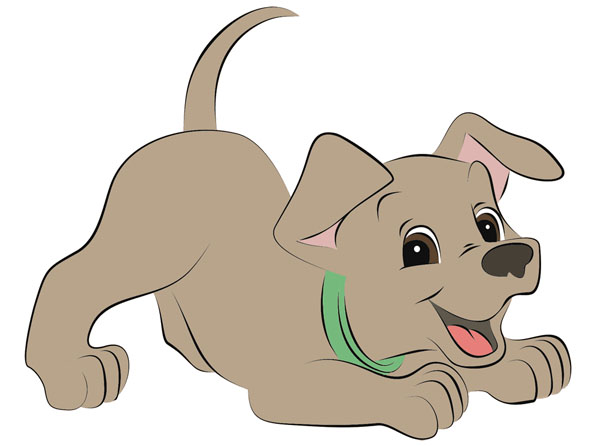 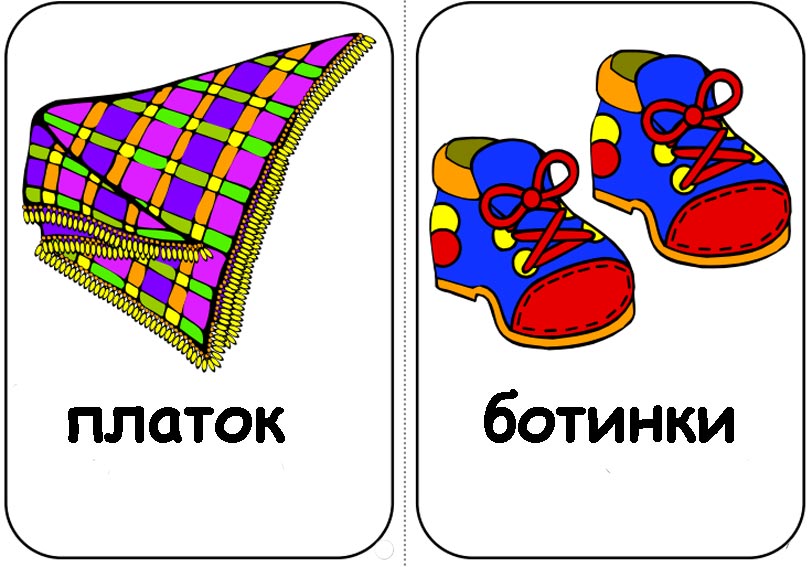 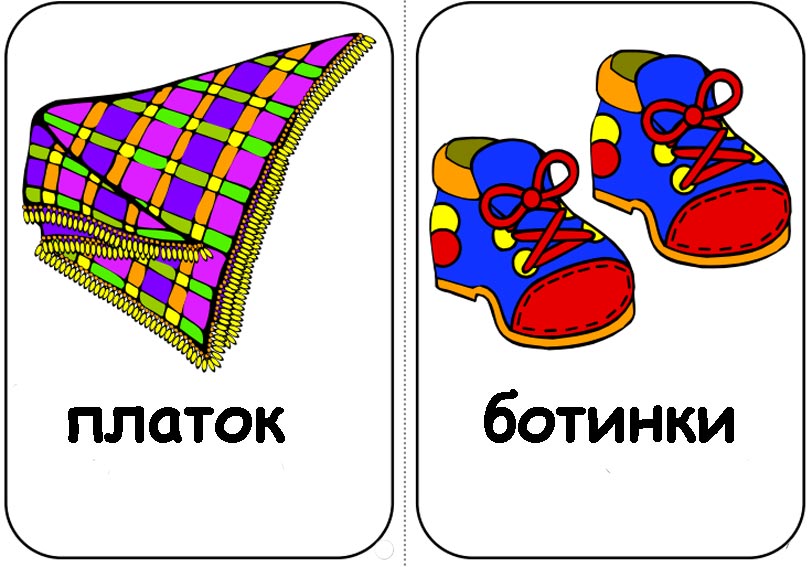 Д/и «Назови одним словом»
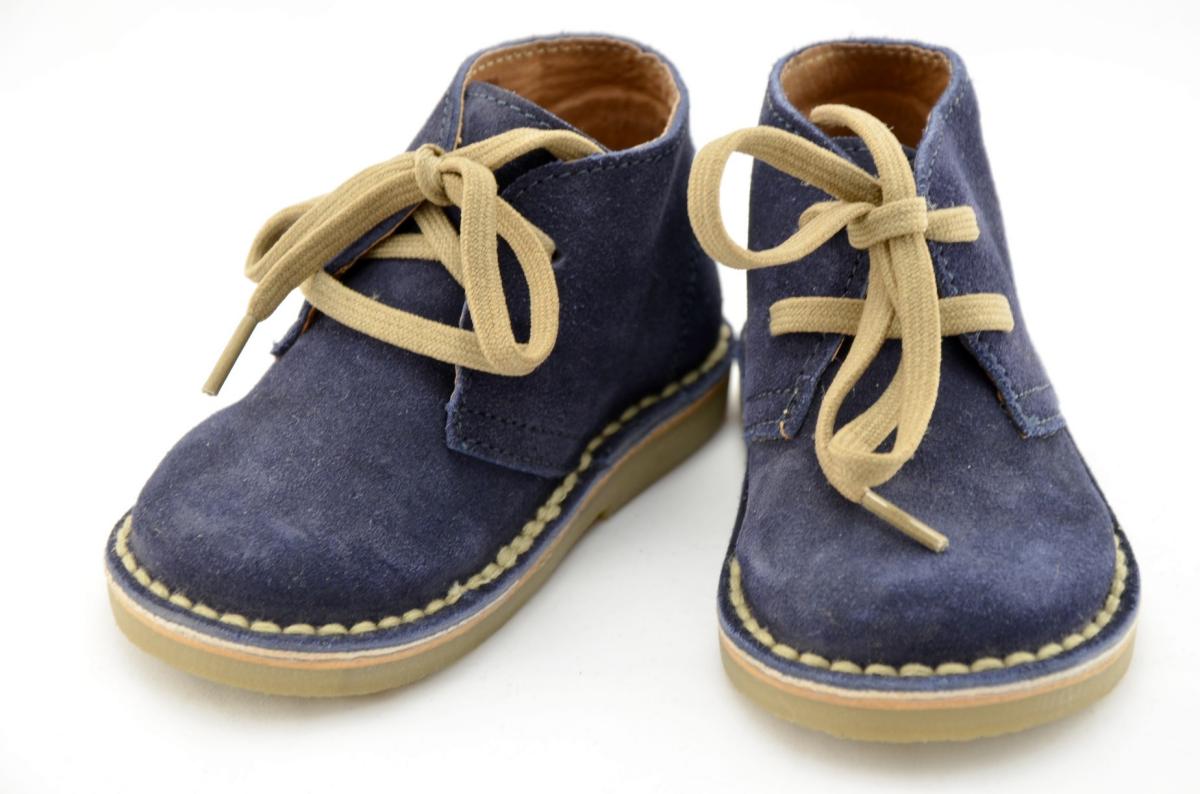 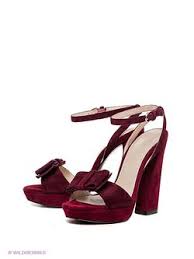 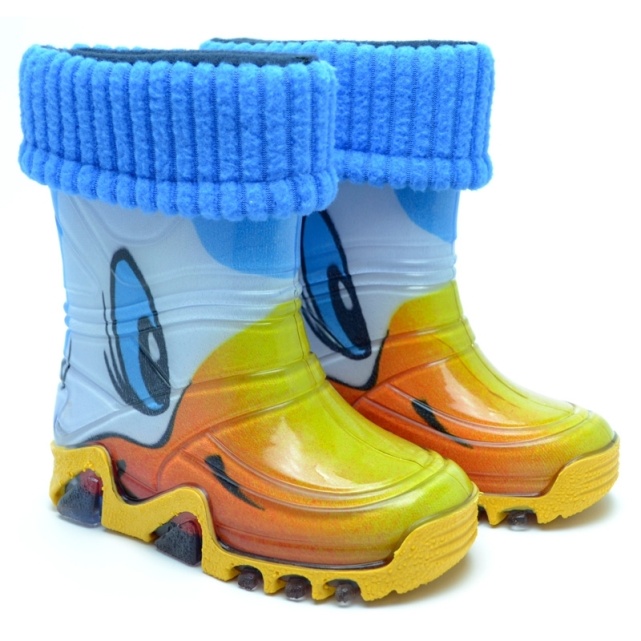 ОБУВЬ
Д/и «Опиши двумя словами»
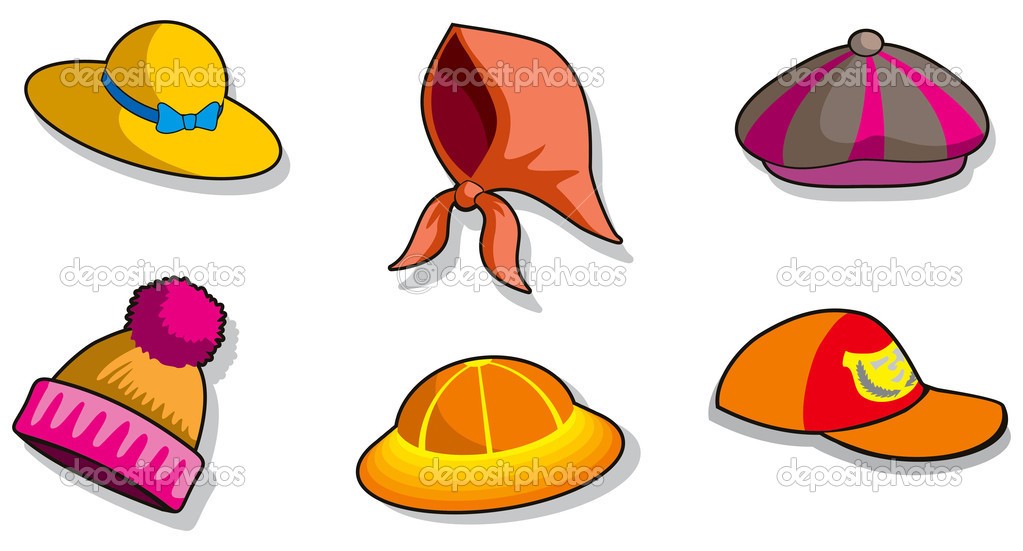 ГОЛОВНЫЕ УБОРЫ
Д/и «Назови одним словом»
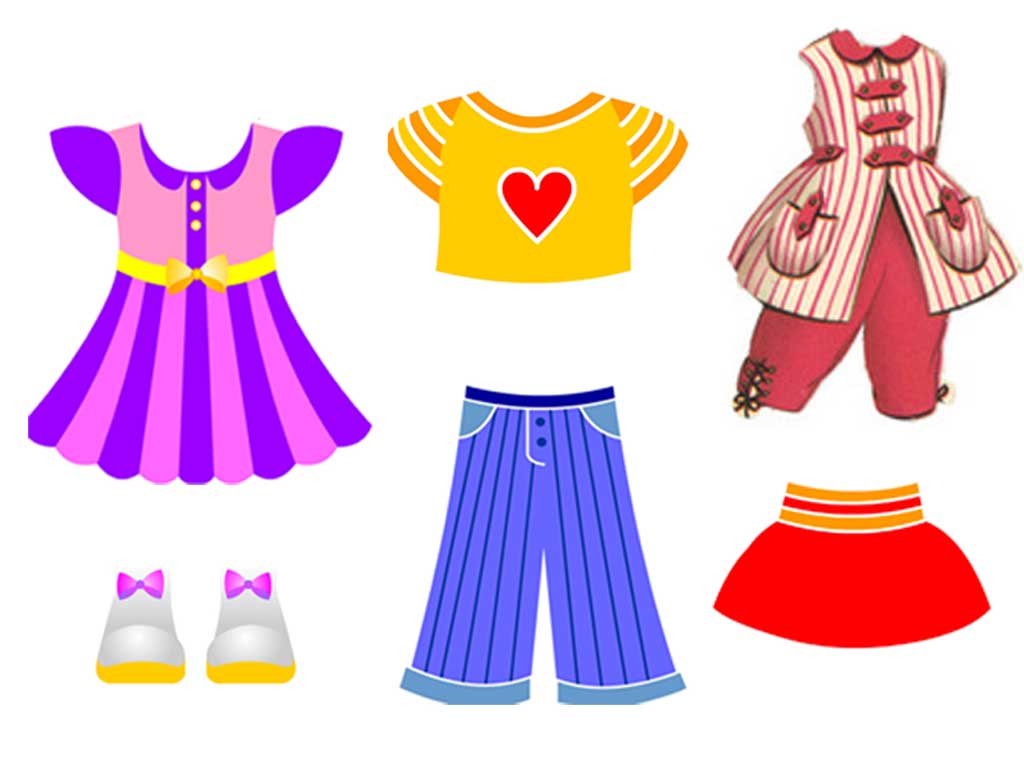 ОДЕЖДА
Д/и «Подбери пару»
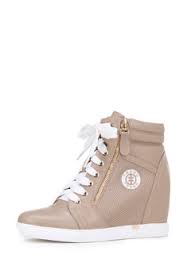 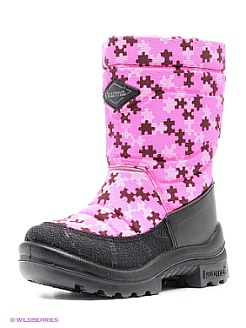 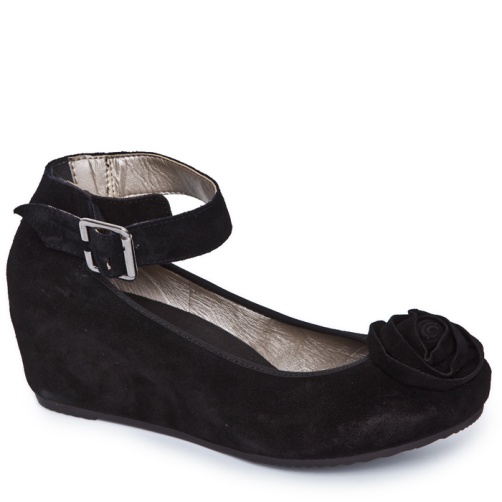 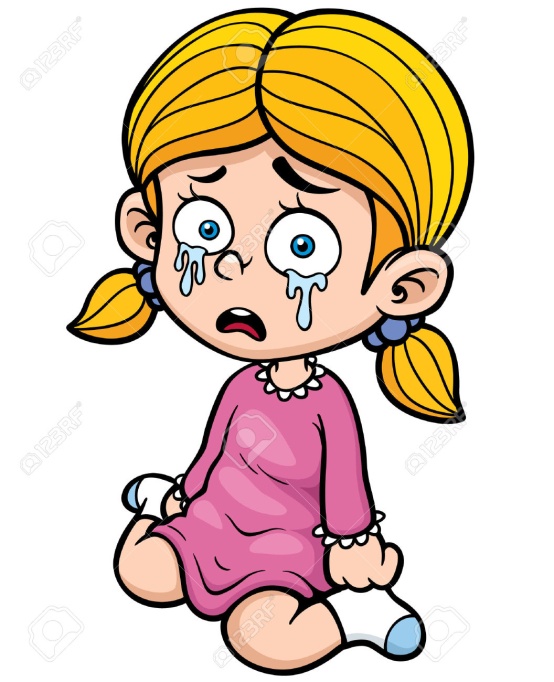 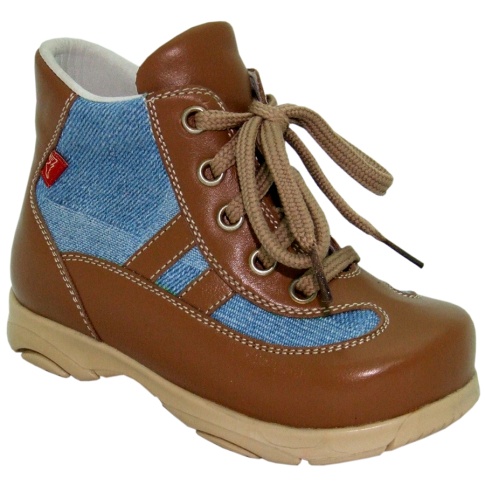 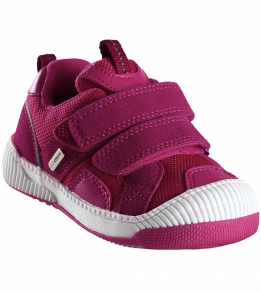 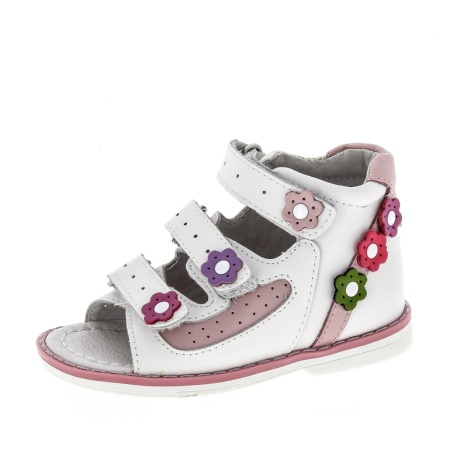 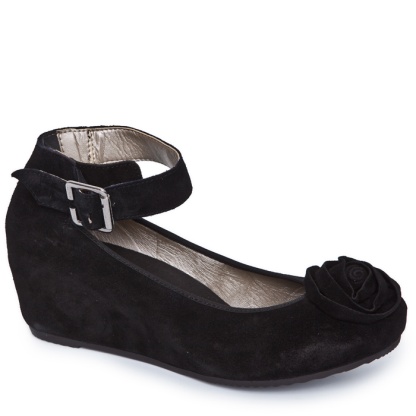 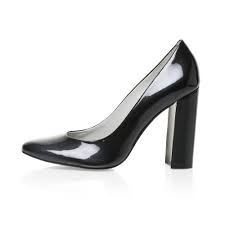 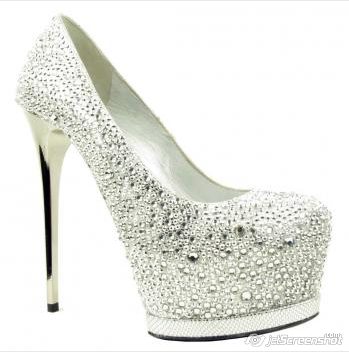 Д/и «Помоги собраться на прогулку»
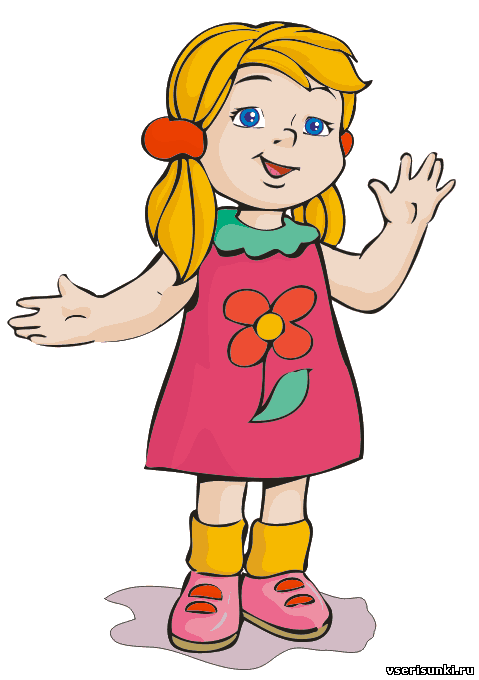 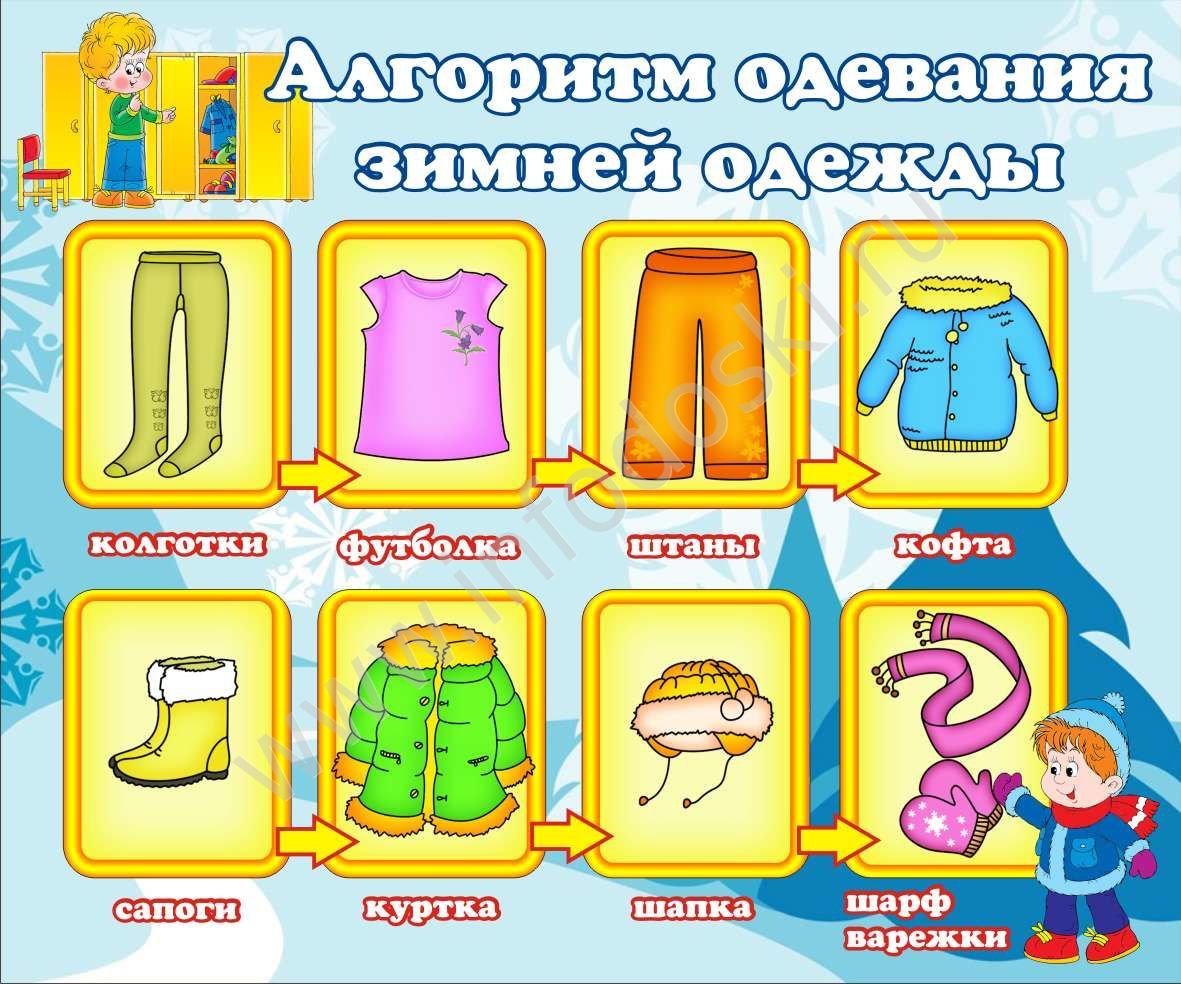 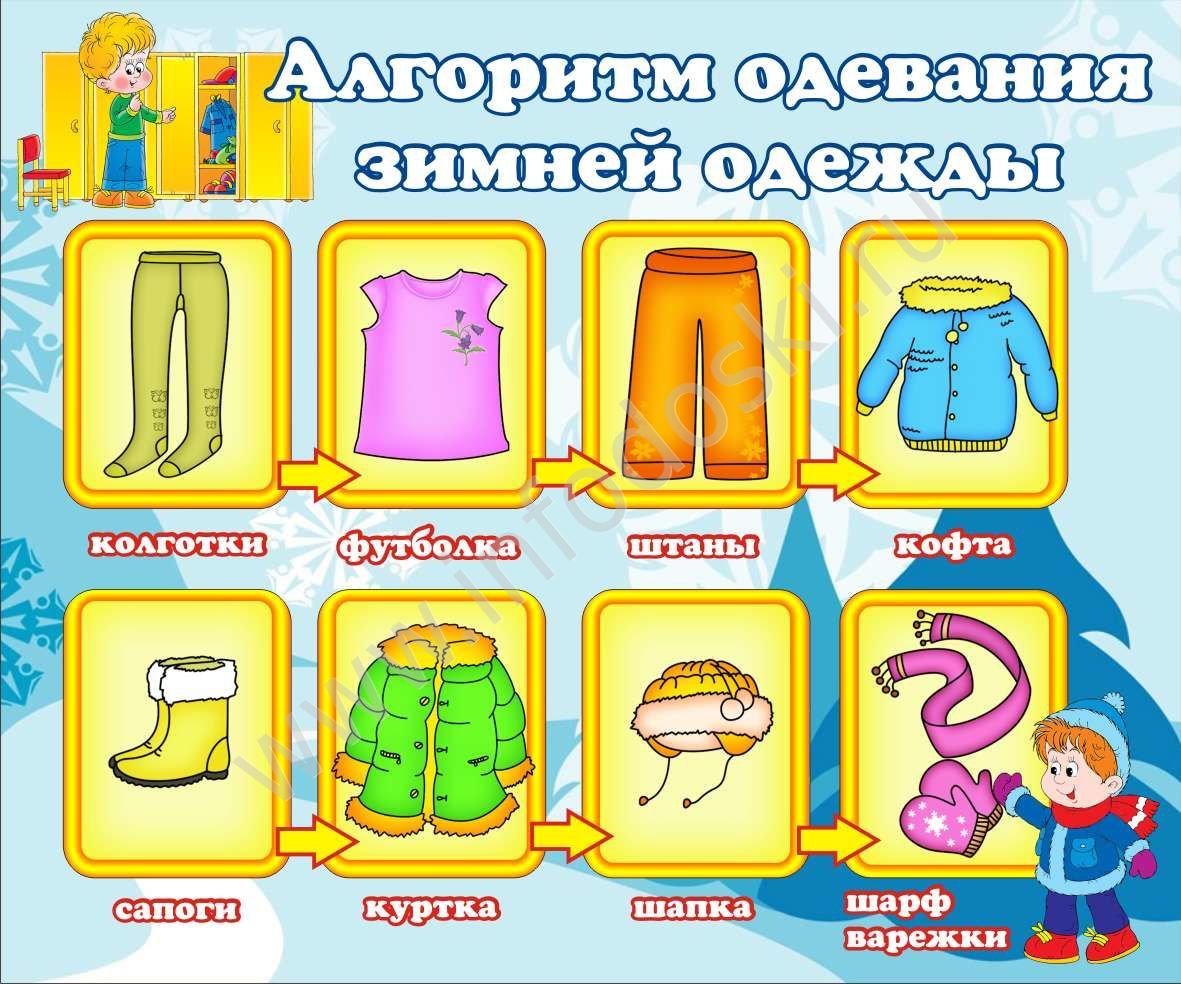 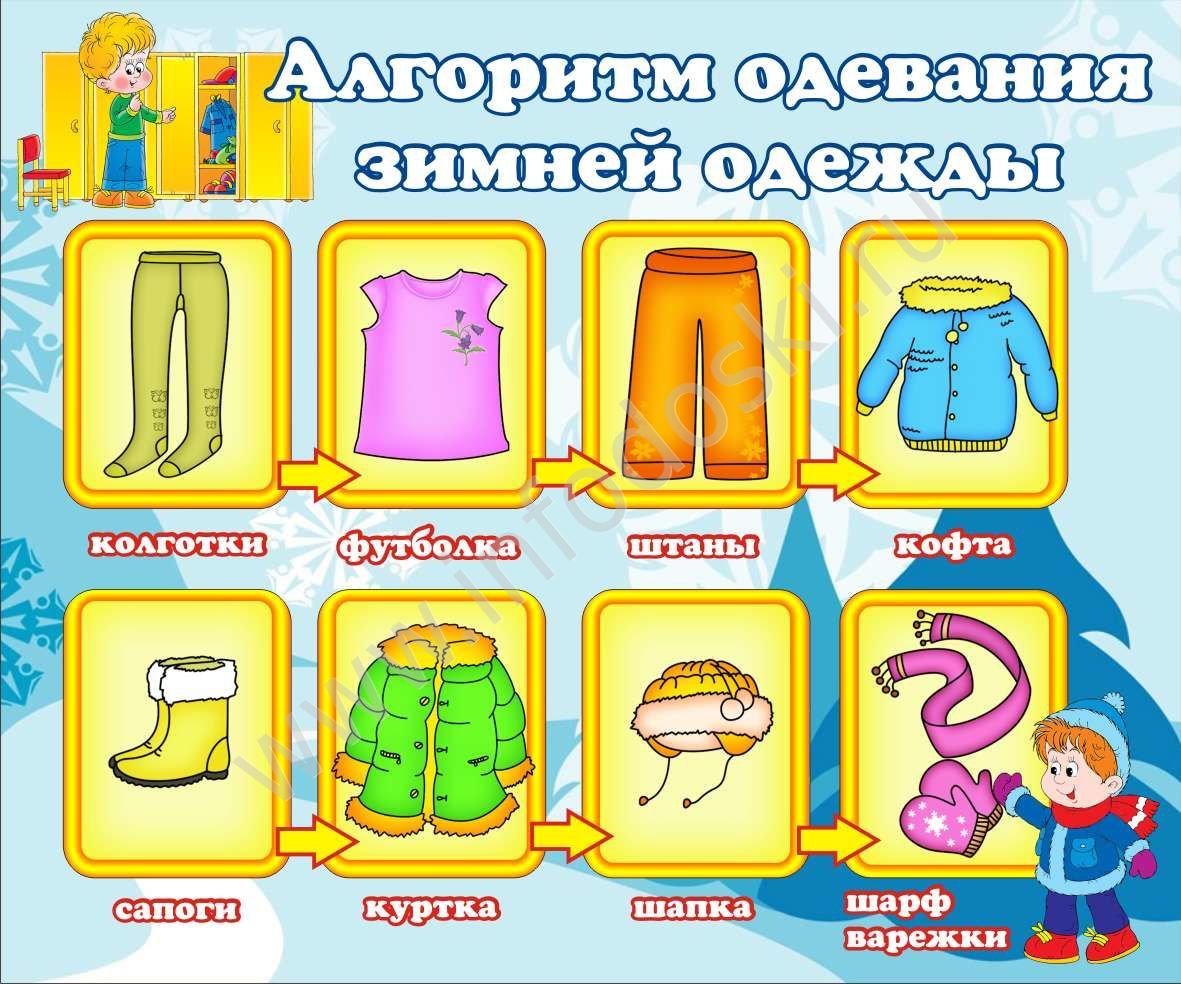 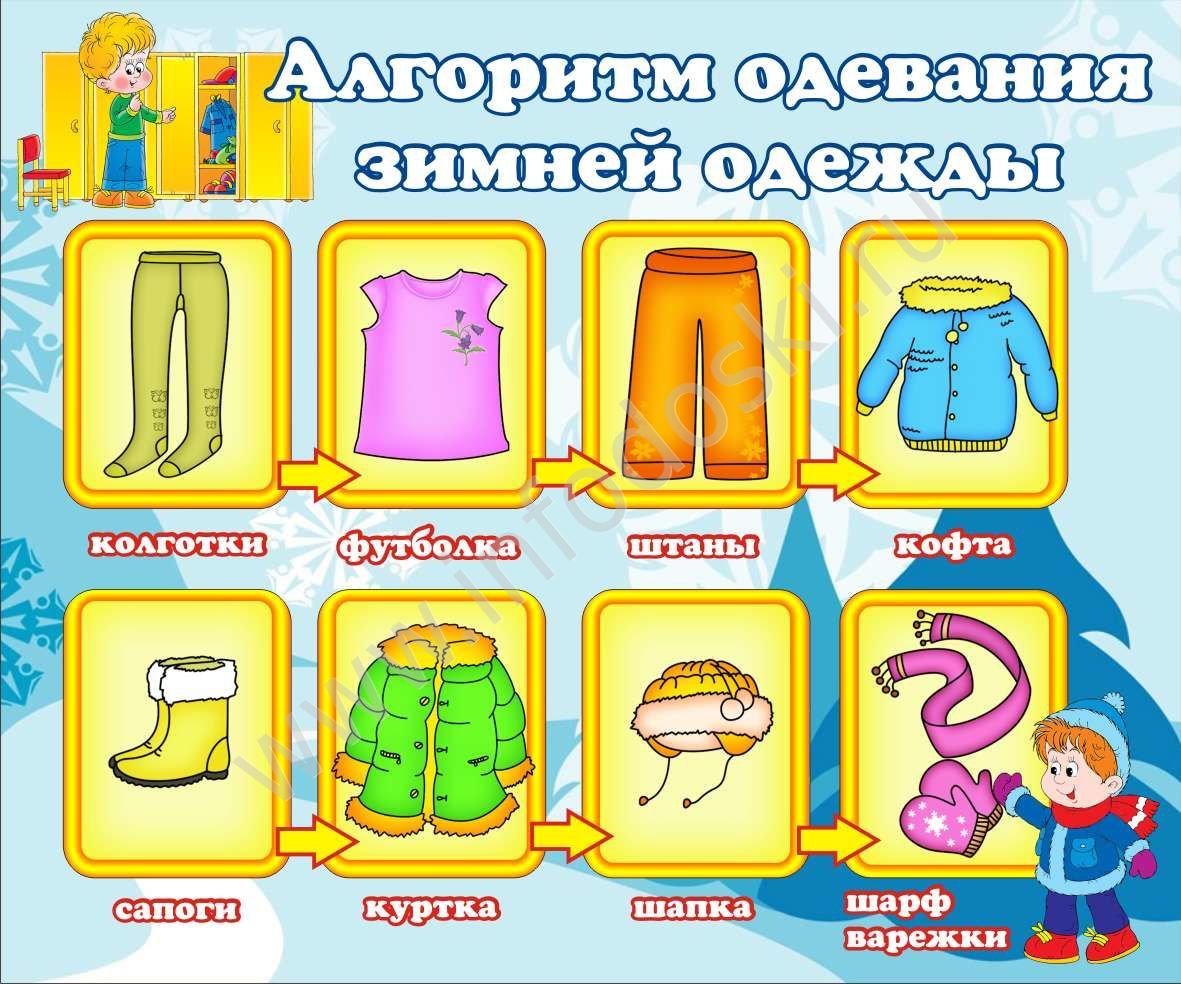 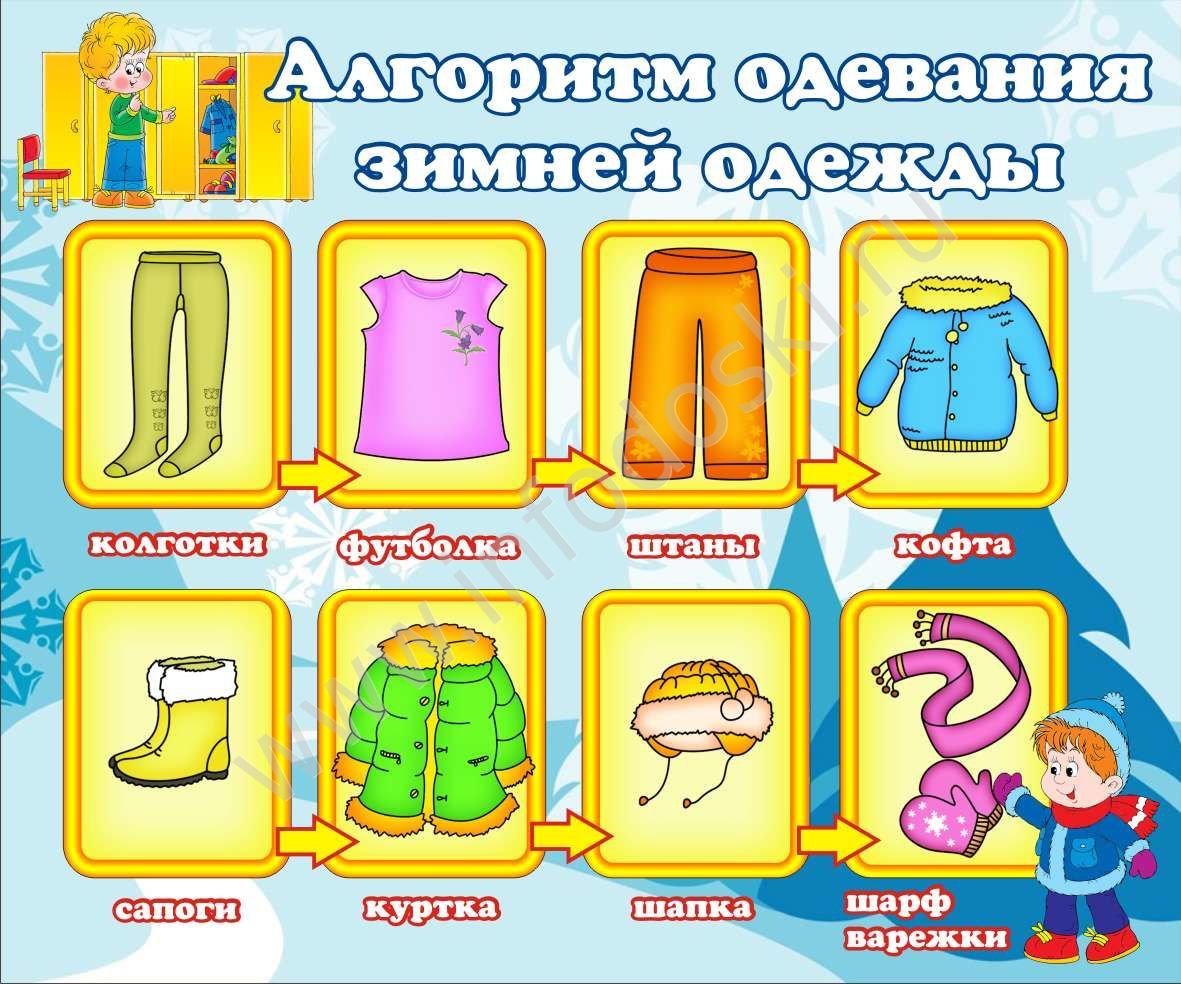 Д/и «Расскажи о предмете»
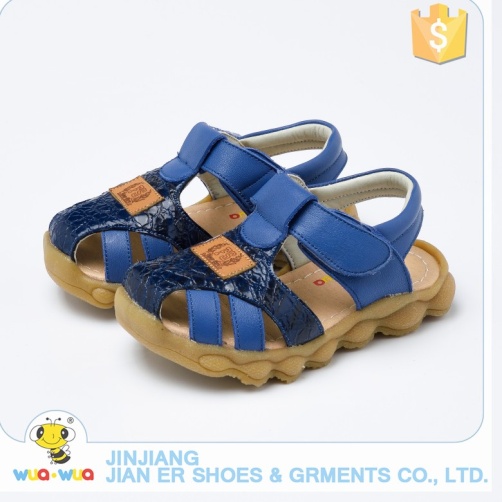 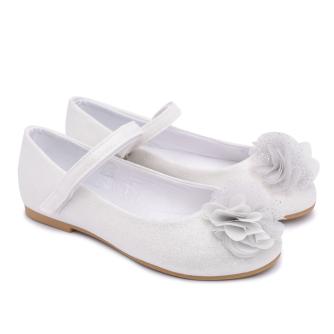 Что это?
Каким цветом?
Когда носят?
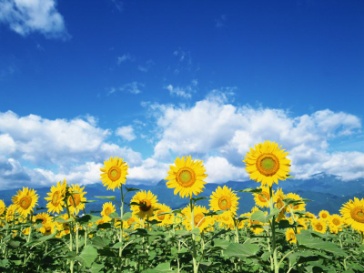 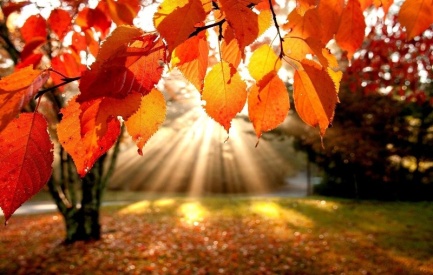 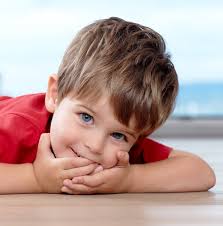 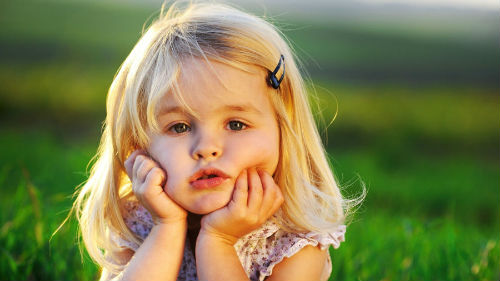 Кто носит?